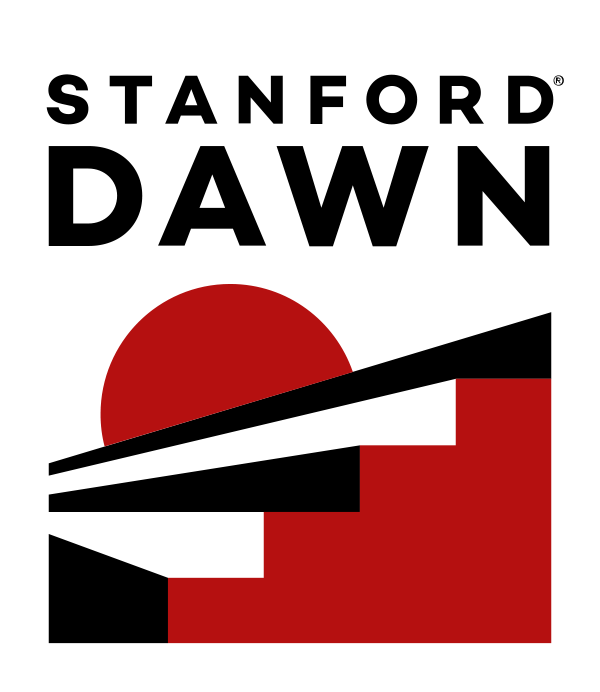 The Interface to Software 2.0:Programming Training Data with Snorkel
Alex Ratner
Stanford University
[Speaker Notes: Hi, my name is Alex Ratner and I’m a 5th year PhD student working with Chris Re.
Today, I’m going to give an update on Snorkel, our system for rapidly generating large training sets, and on our broader vision in this area of work.]
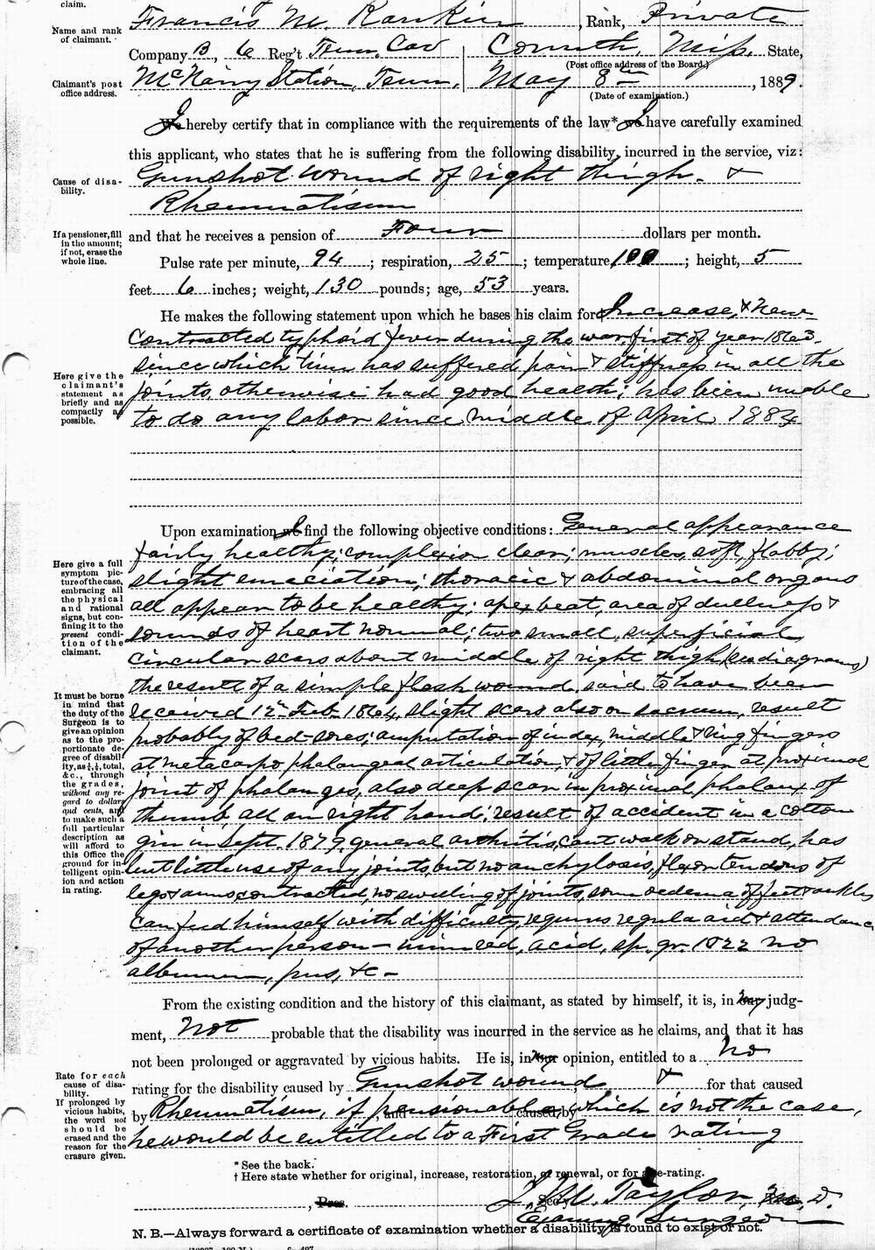 Outline
Dark Data Extraction
The Problem of Training Data



Snorkel: A Framework for Weak Supervision
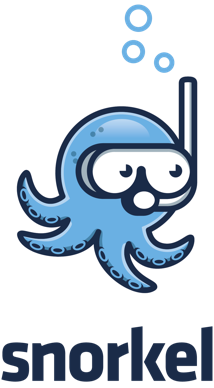 Dark Data Extraction
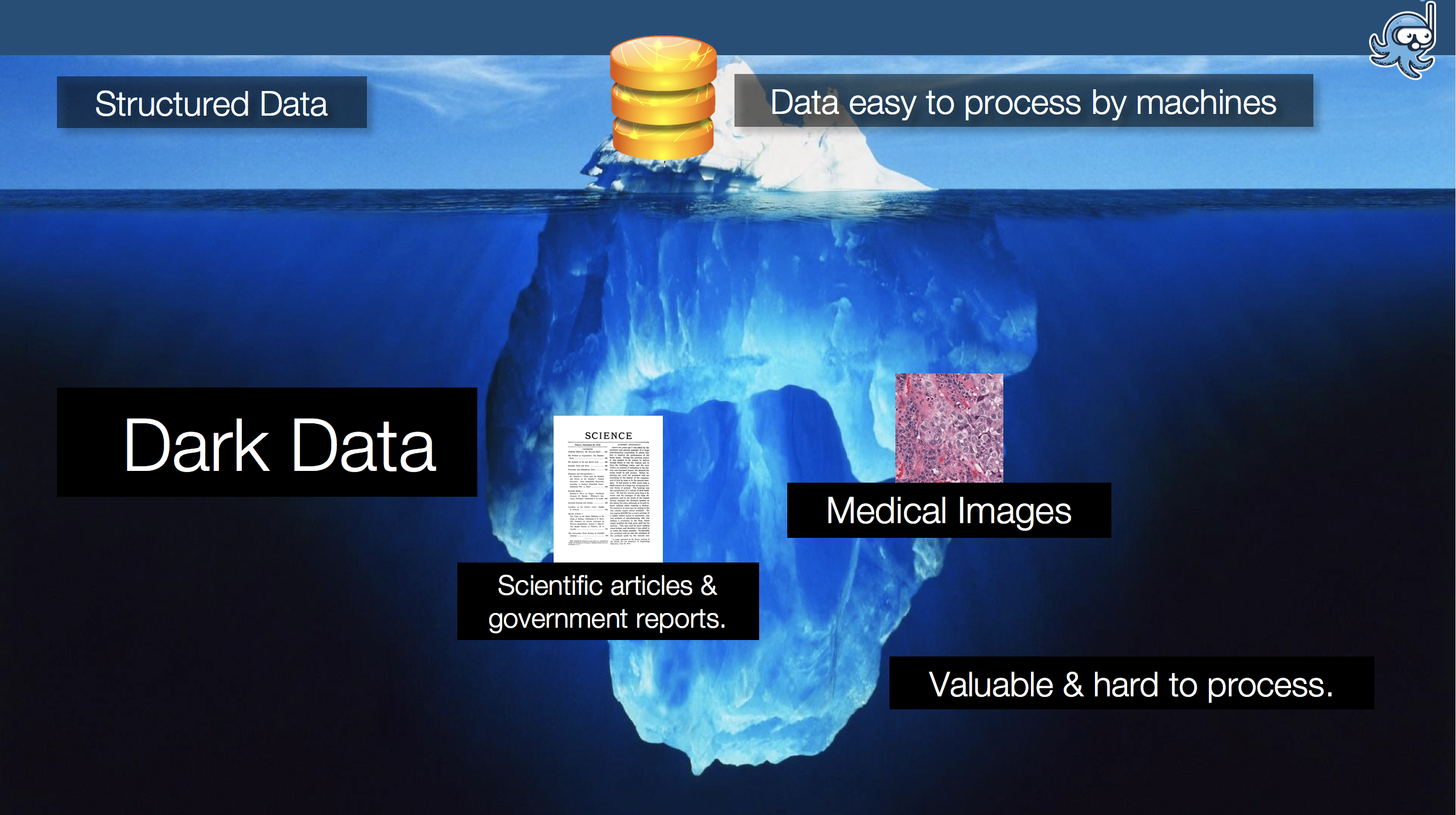 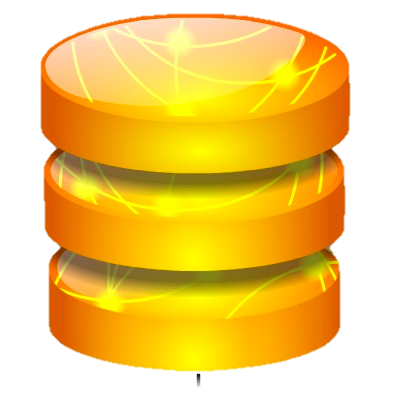 Data easy to process by machines
Structured Data
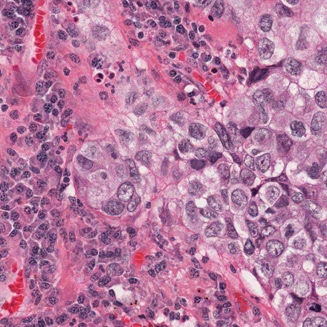 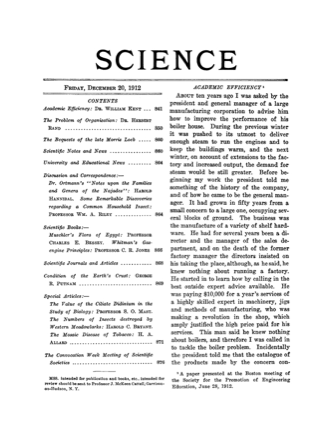 Medical Images
Dark Data
Scientific articles & government reports.
Valuable & hard to process.
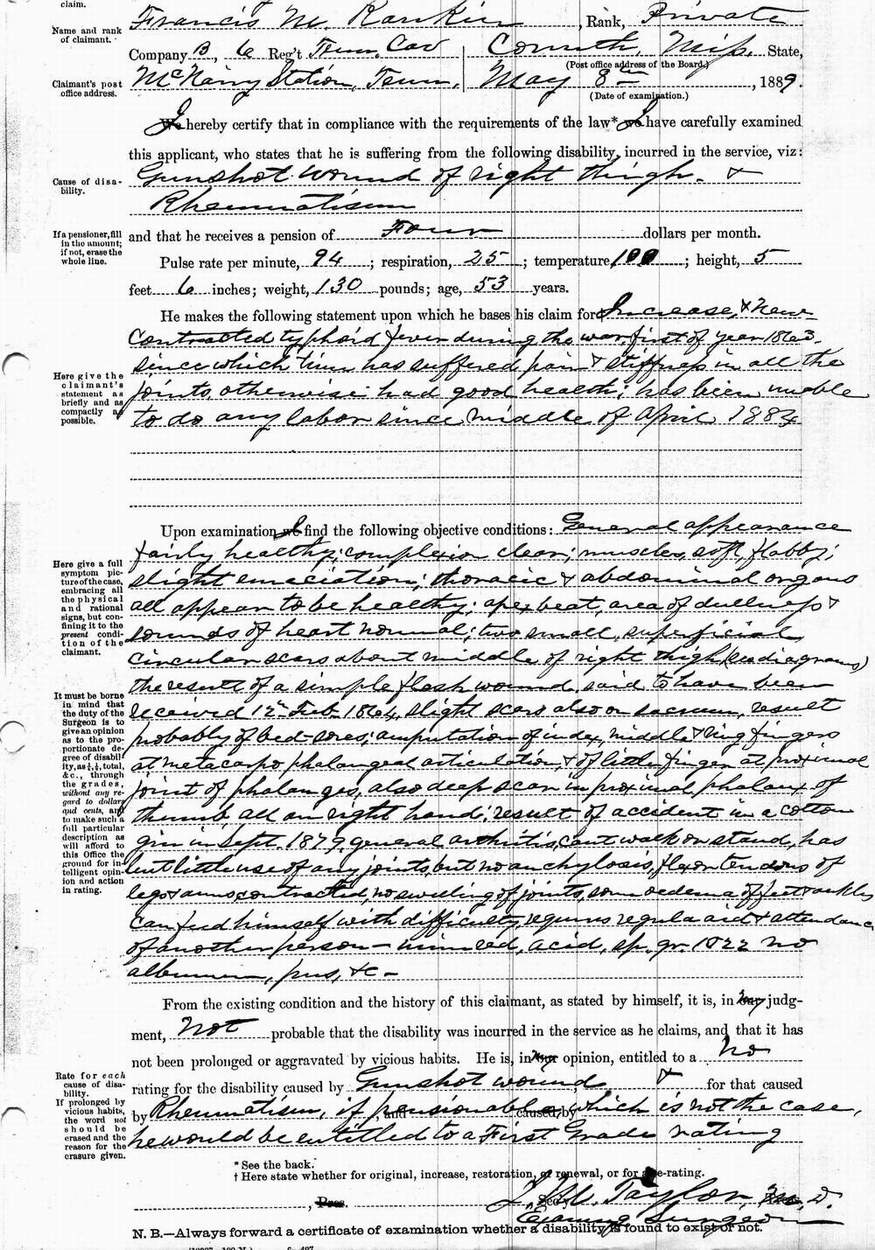 Dark Data Extraction (DDE)
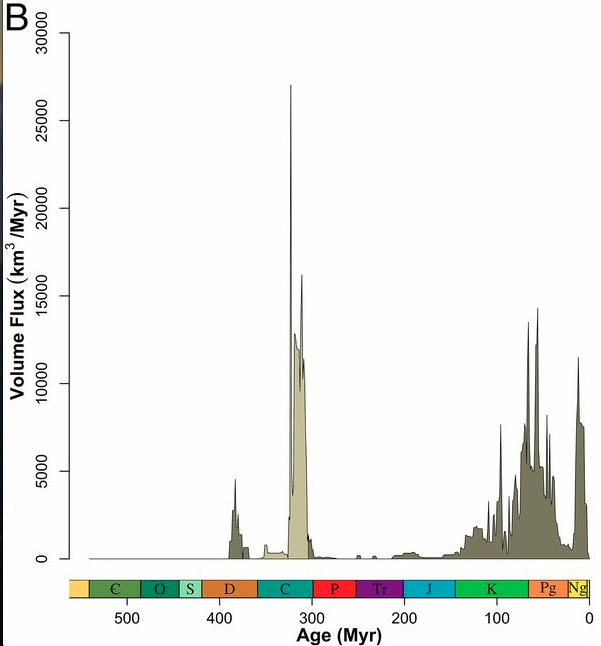 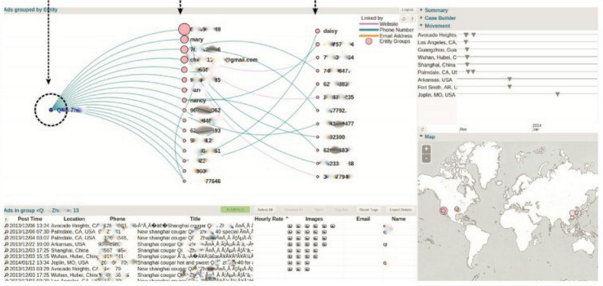 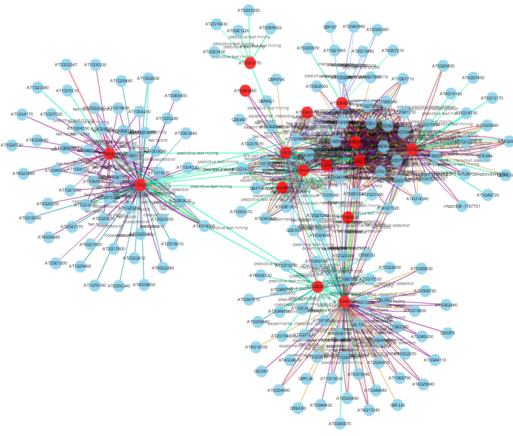 Dark Data: Text, Tables, Images, Diagrams, etc.
Structured Data: Enables analyses, interfaces, etc.
A critical and difficult step in many analysis pipelines
Extraction from Clinical Records
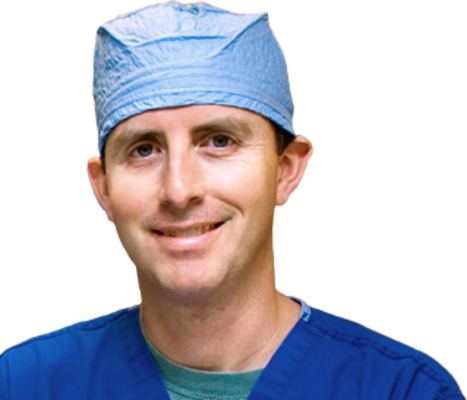 What catheters are optimal for treating different types of DVT?


What are signs and causes of post-implant surgery issues?
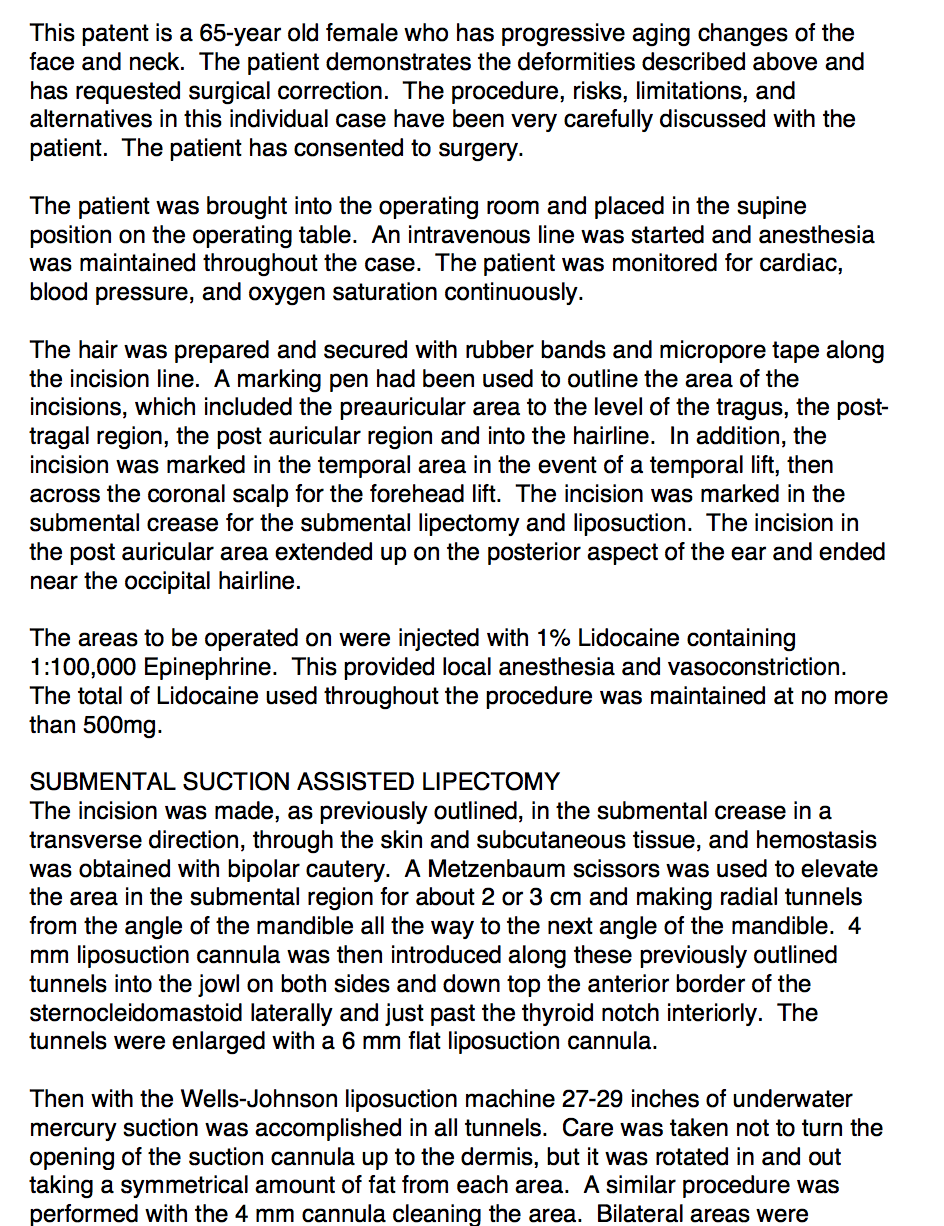 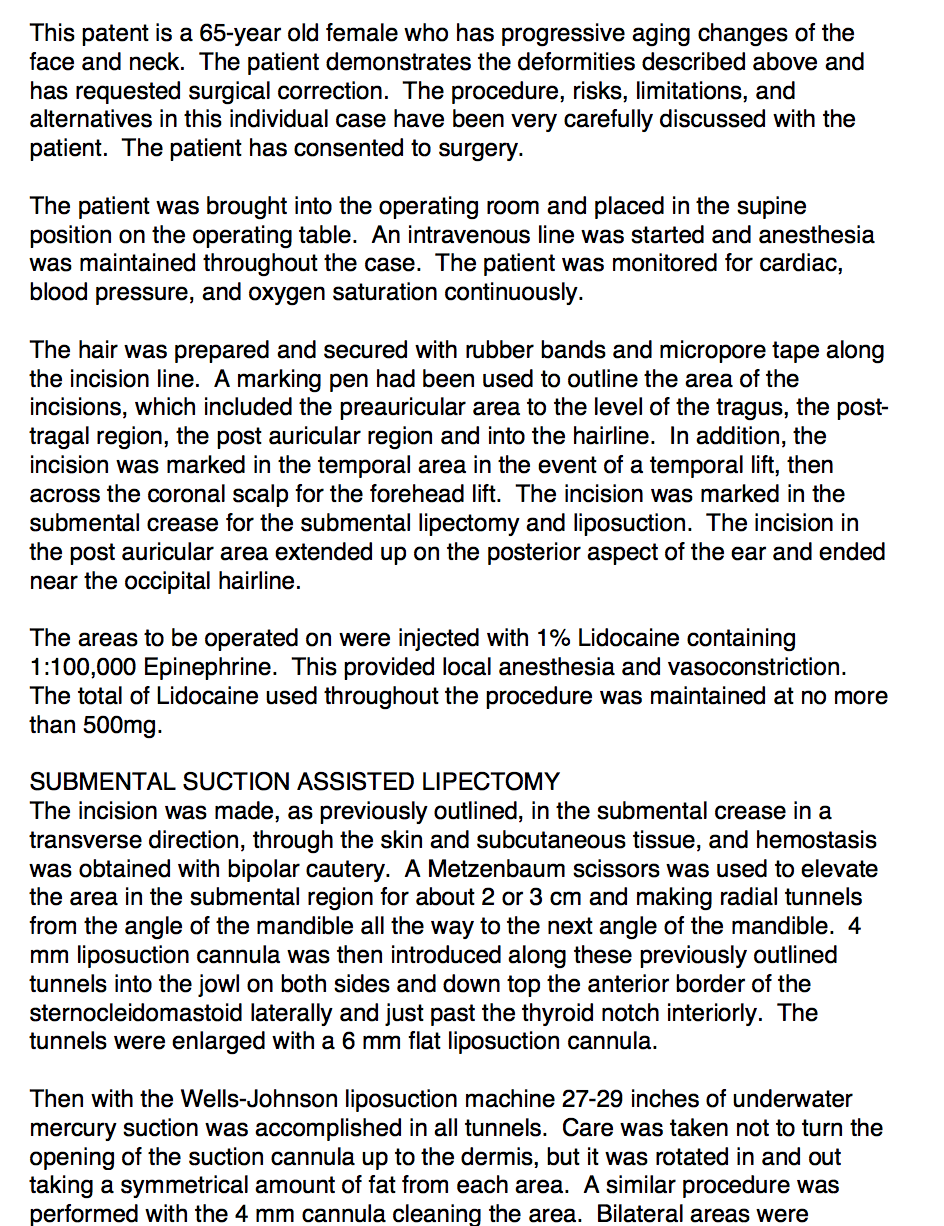 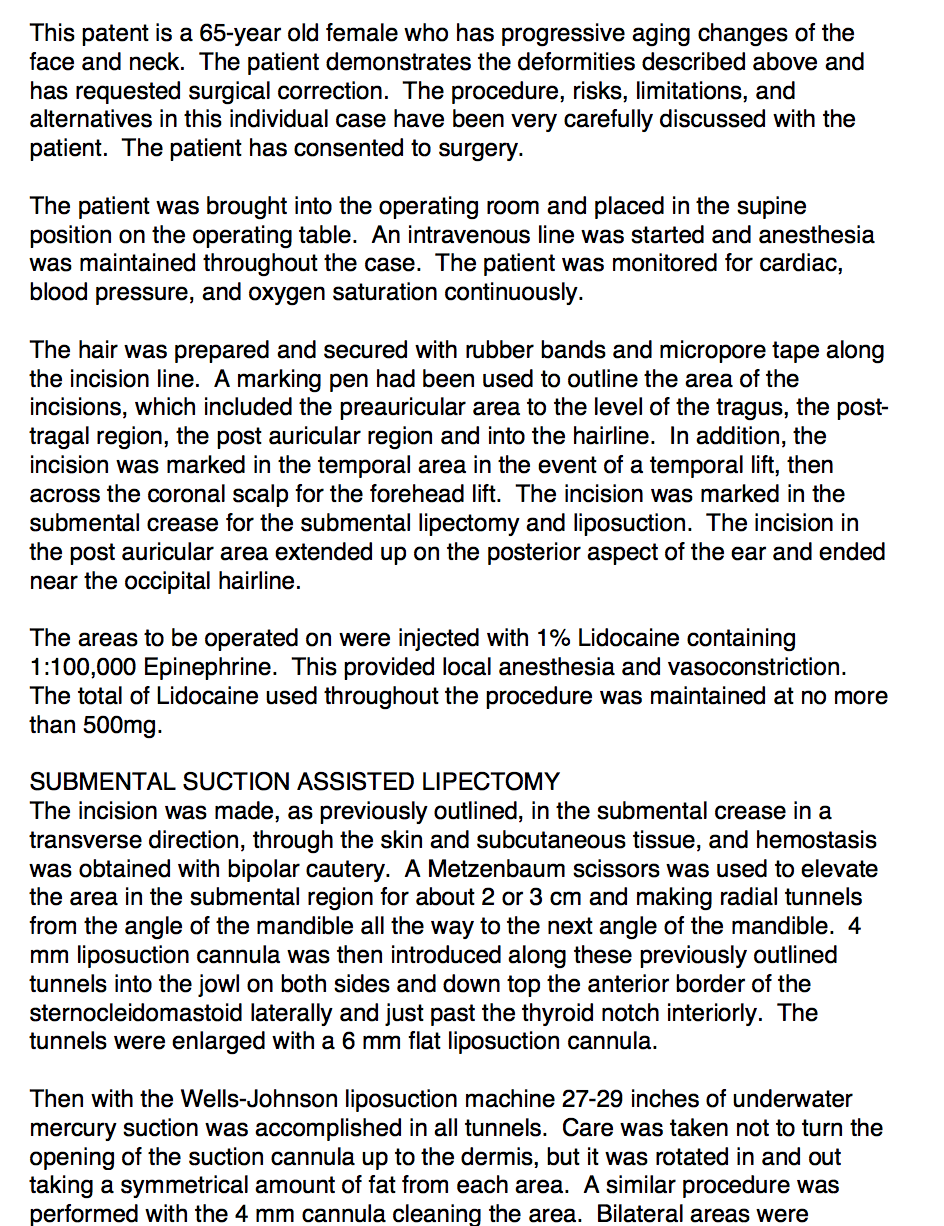 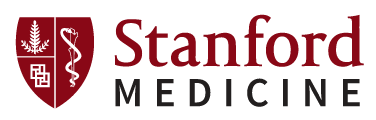 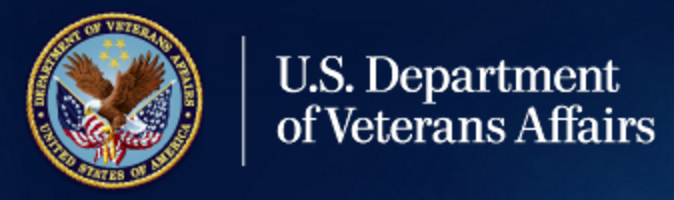 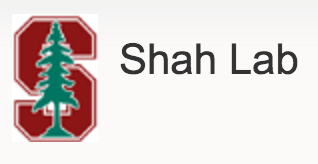 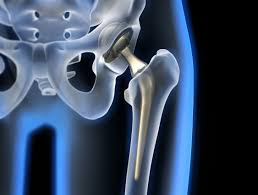 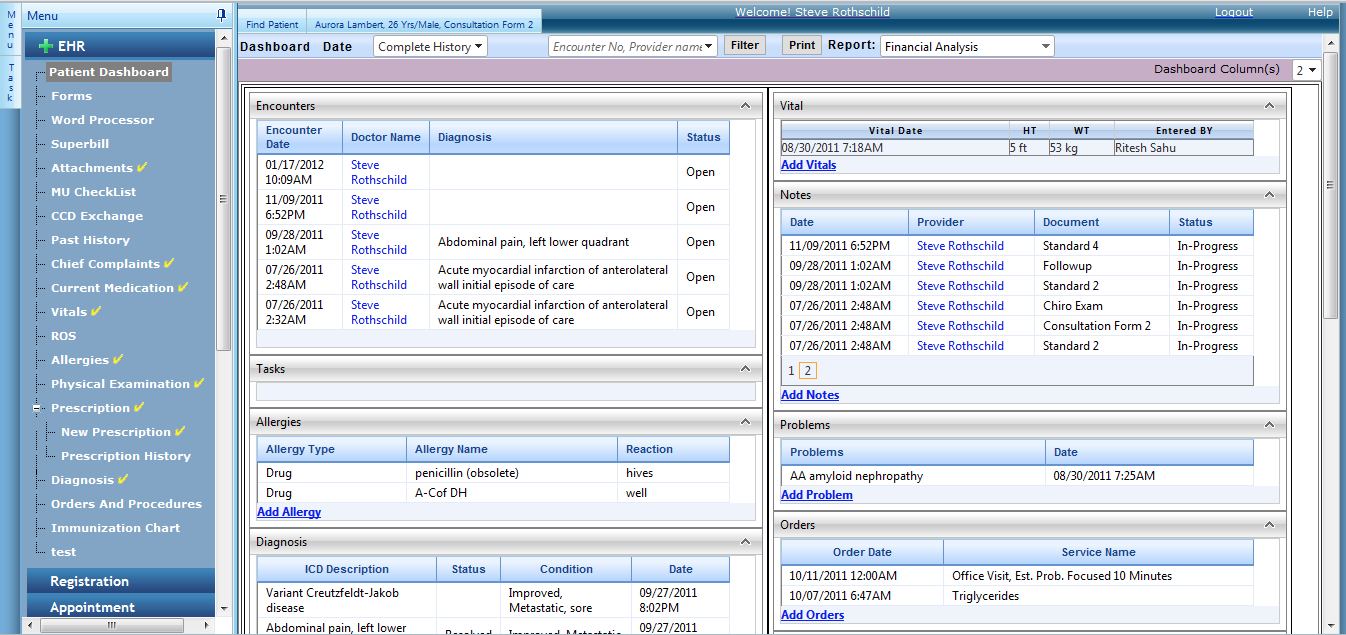 Critical data goes un-coded!
Extraction from the Scientific Literature
What drugs may have unsafe reaction with which gut bacteria?


Which genes are associated with which phenotypes?
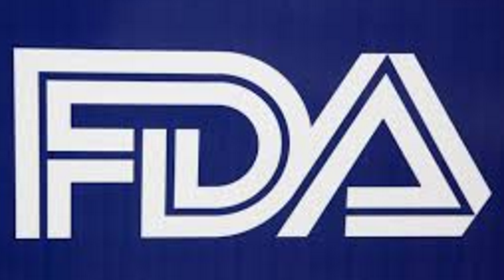 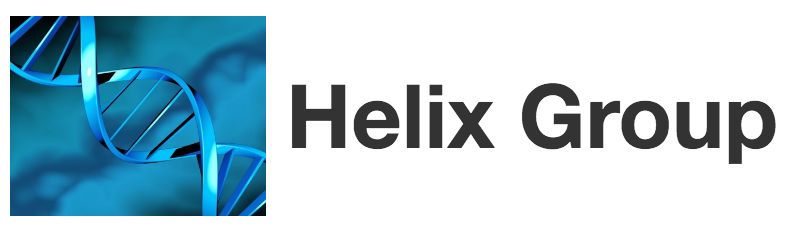 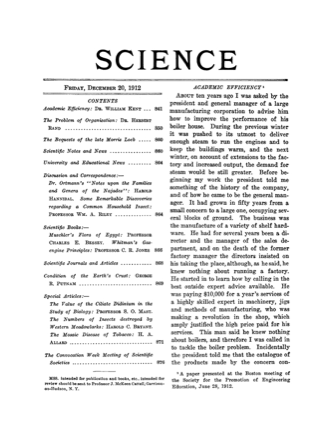 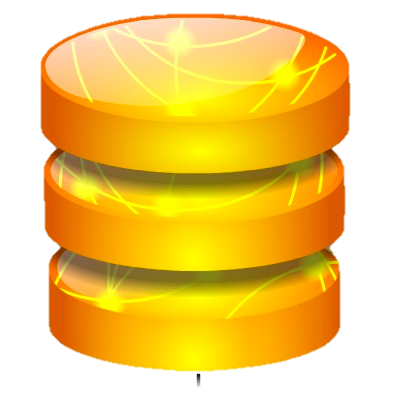 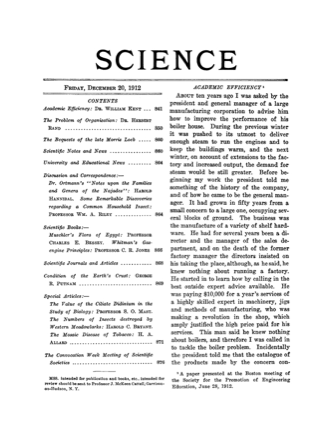 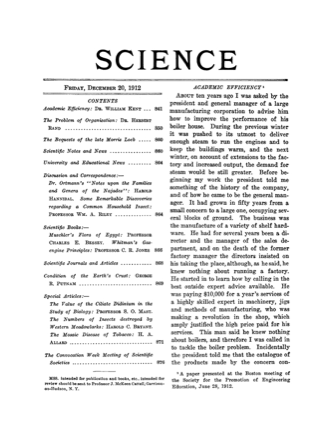 Scientific data accessible, but not readable
Extraction for Defense & Law Enforcement
What causes insurgency fighters to join insurgencies?  Leave them?


Which online sexual ads suggest that someone is a trafficked individual?
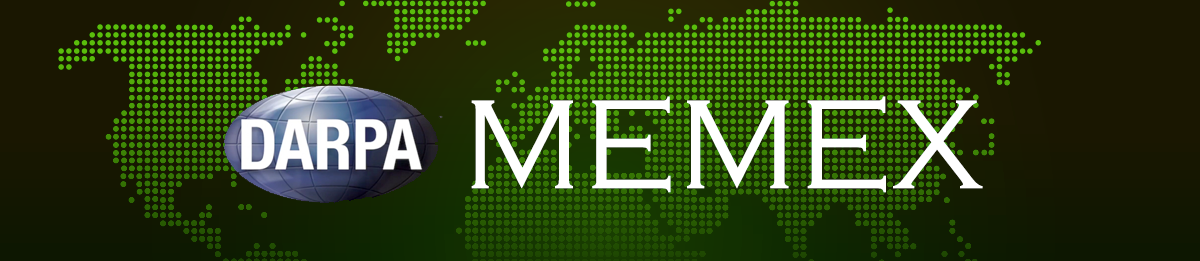 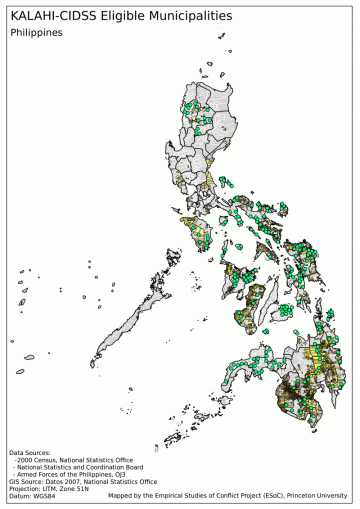 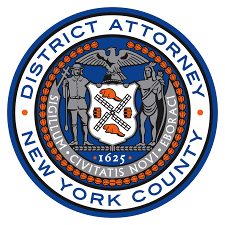 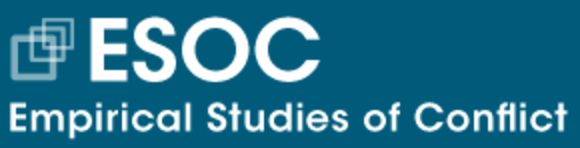 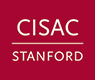 Models & interfaces built on top of structured data
Dark Data Extraction: Beyond Text!
Example: Tumor grade & stage classification from histopathology slides (Nature Comm., Hsing-Yu et. al.)
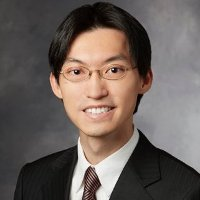 Pathlogy Images
Visual Features
Probability of 
Survival
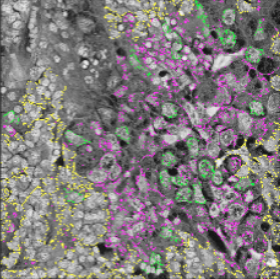 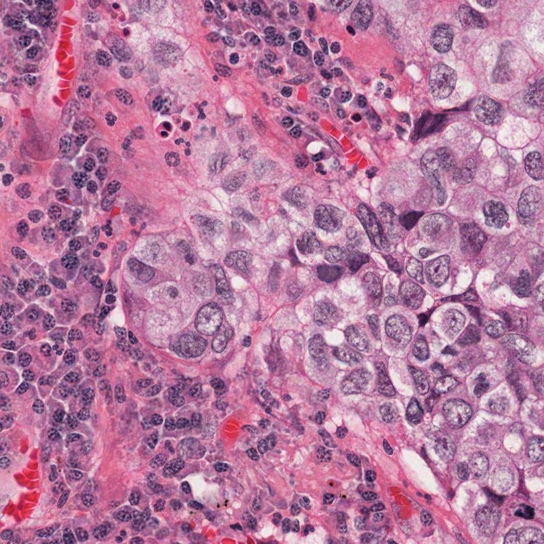 Cleanly separated
Images + patient data outperform expert pathologists at prognosis
Pathology Reports
Text Extractions
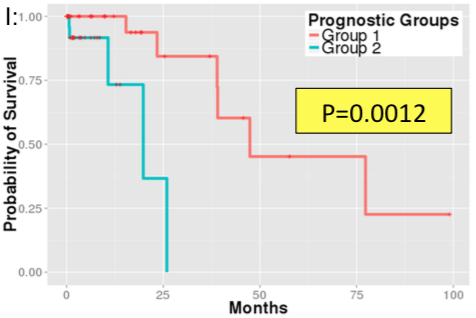 A.
Histologic type: 
 Adenocarcinoma
Histologic grade: 
 Moderately
 differentiated  
... ...
A.
Histologic type: 
 Adenocarcinoma
Histologic grade: 
 Moderately
 differentiated  
... ...
The Need for Lightweight Extraction
Dark data extraction systems still take months or years to build using state-of-the-art machine learning (ML) systems

We need to be able to build systems that answer questions in hours to days to be useful
What is holding us back?
Example: Chemical-Disease Relation Extraction from Text
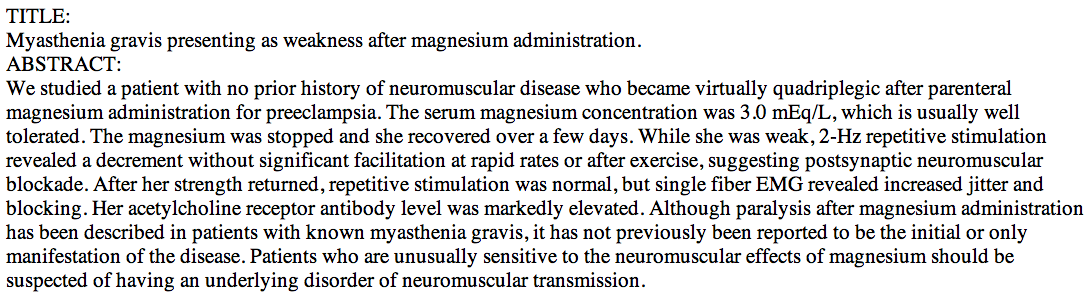 We define candidate entity mentions:
Chemicals
Diseases
Goal: Populate a relational schema with relation mentions
Relation Extraction with Machine Learning
Annotated as true relations
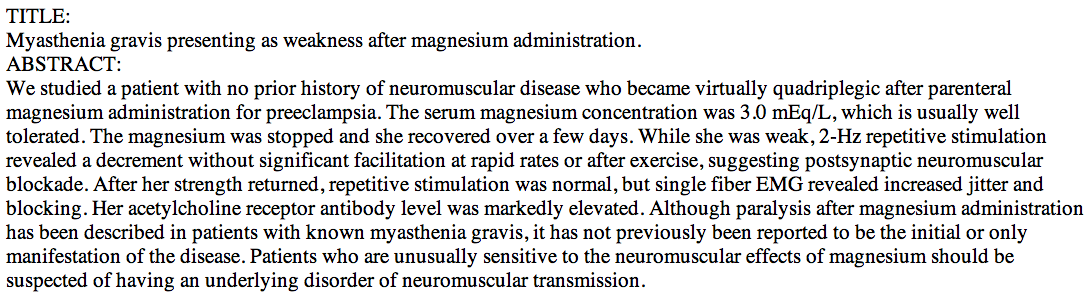 Possible (“candidate”) relations
Example binary features:

PHRASE_BTWN[“presenting as”]

WORD_BTWN[“after”]
Candidate Extraction
Training Set
Feature Extraction
Learning & Inference
TODAY:
Used to be: Feature engineering is the bottleneck
The Advent of Representation Learning
Deep learning is achieving state-of-the-art resultswithout hand-tuned features
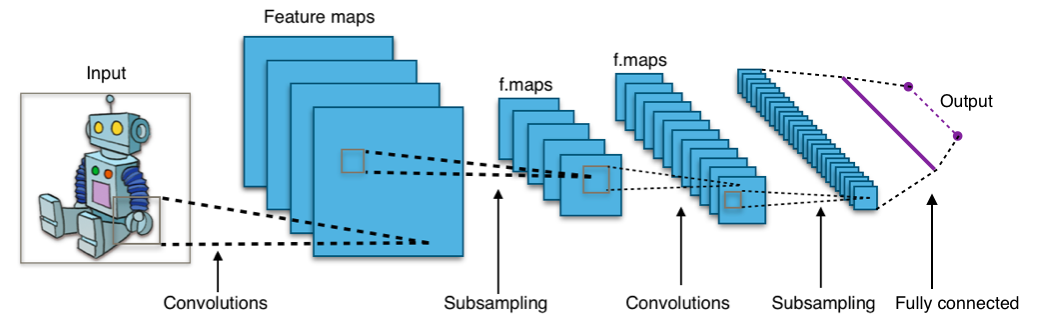 Feature engineering by hand is dead!
Relation Extraction with Machine Learning
Annotated as true relations
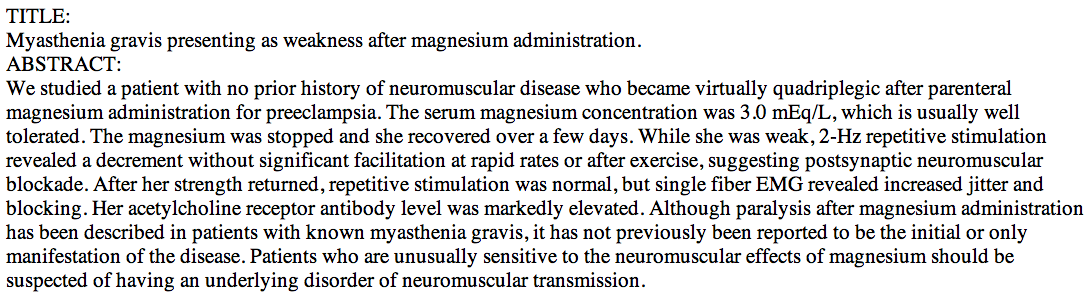 For a basic real-world use case:
Candidate Extraction
Training Set
Feature Extraction
Learning & Inference
…If we have massive training sets.
Training Data Creation: $$$, Slow, Static
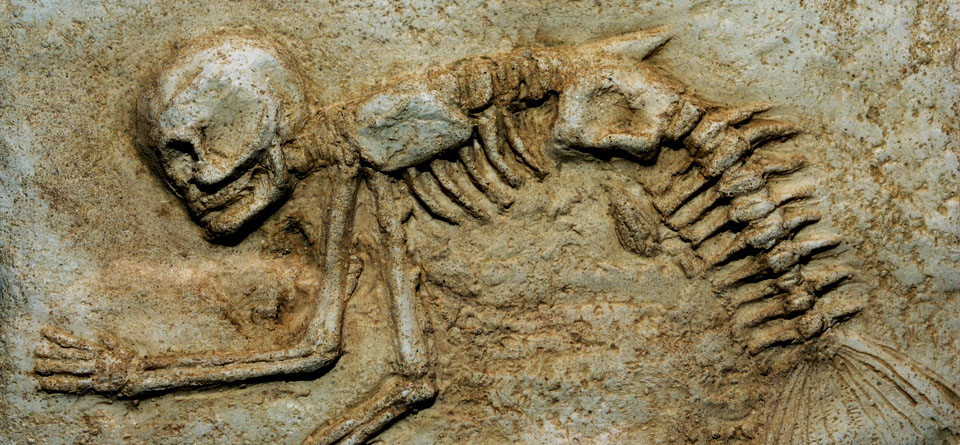 Expensive & Slow:
Especially when domain expertise needed

Static:
Real-world problems change; hand-labeled training data does not.
GRAD STUDENT LABELER, 238 B.C.E.
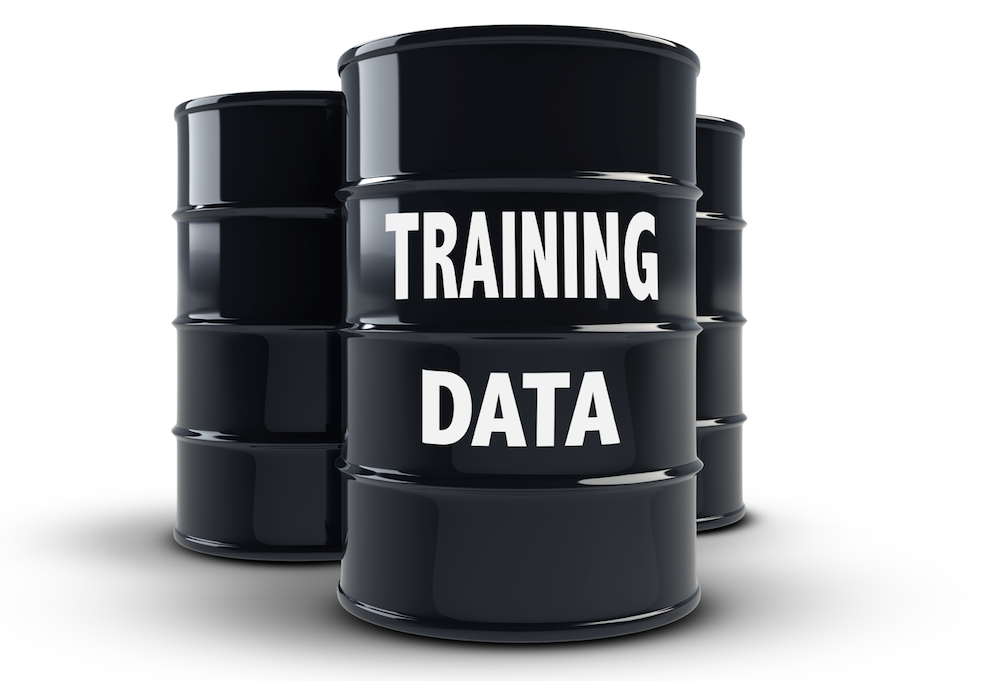 Training data is THE ML dev bottleneck today
Can we use noisier training data and still train high-performance models?
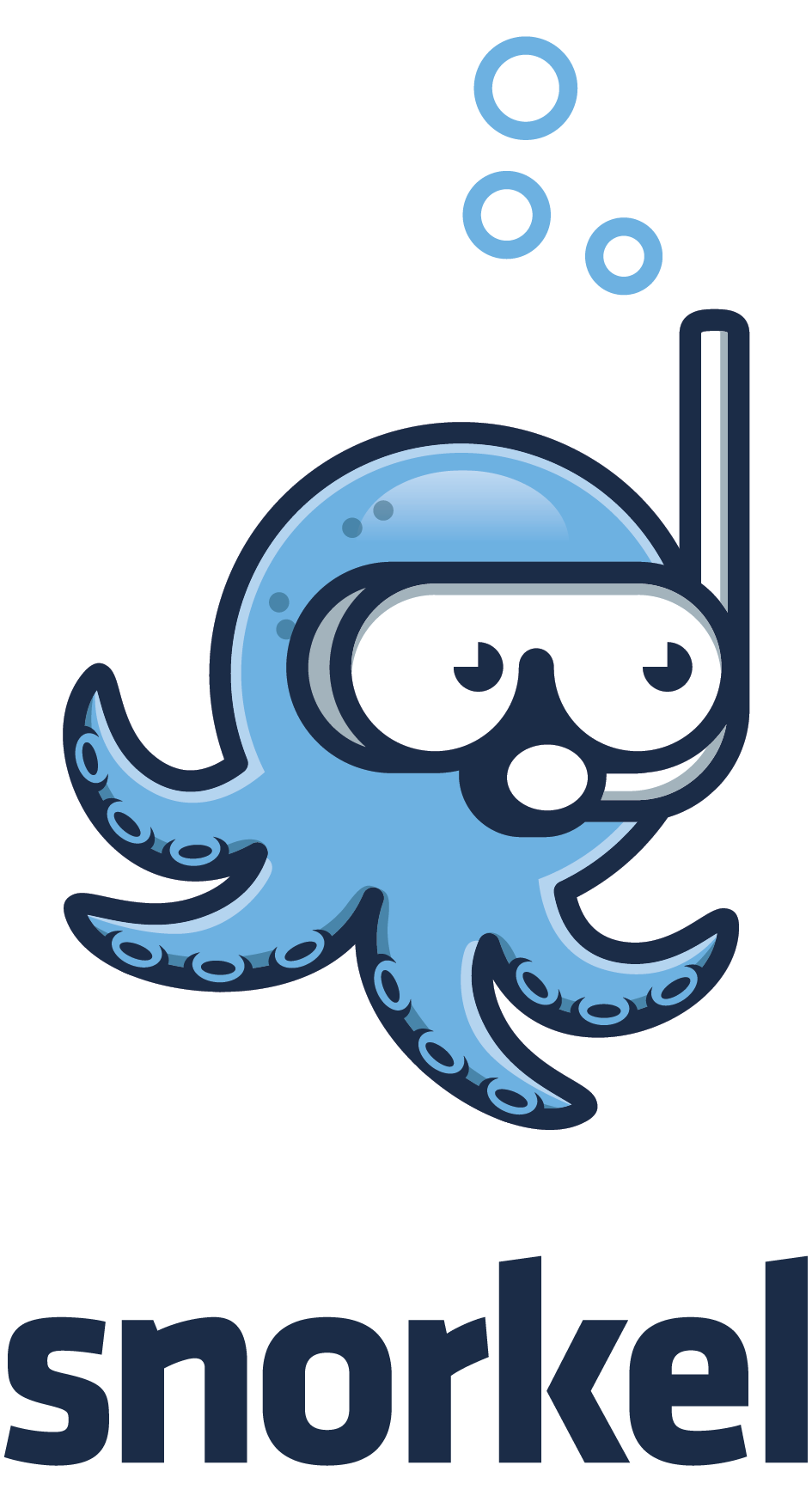 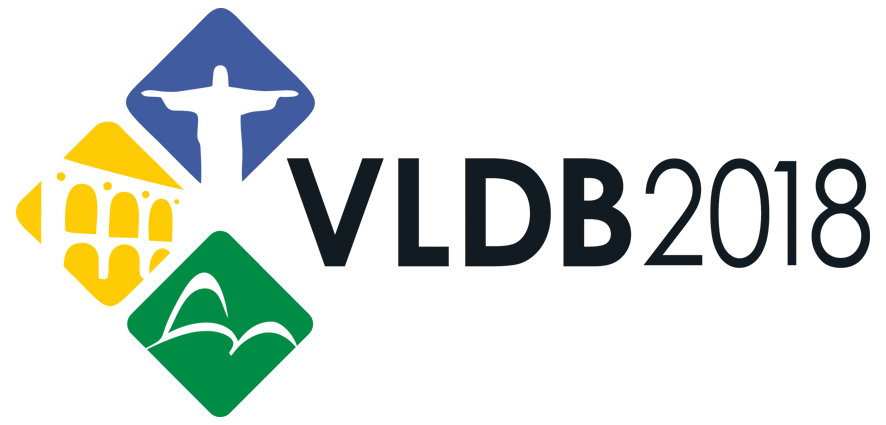 “Best Of” Award
A System for Rapidly Generating Training Data with Weak Supervision
snorkel.stanford.edu
Snorkel: A System for Rapidly Creating Training Sets
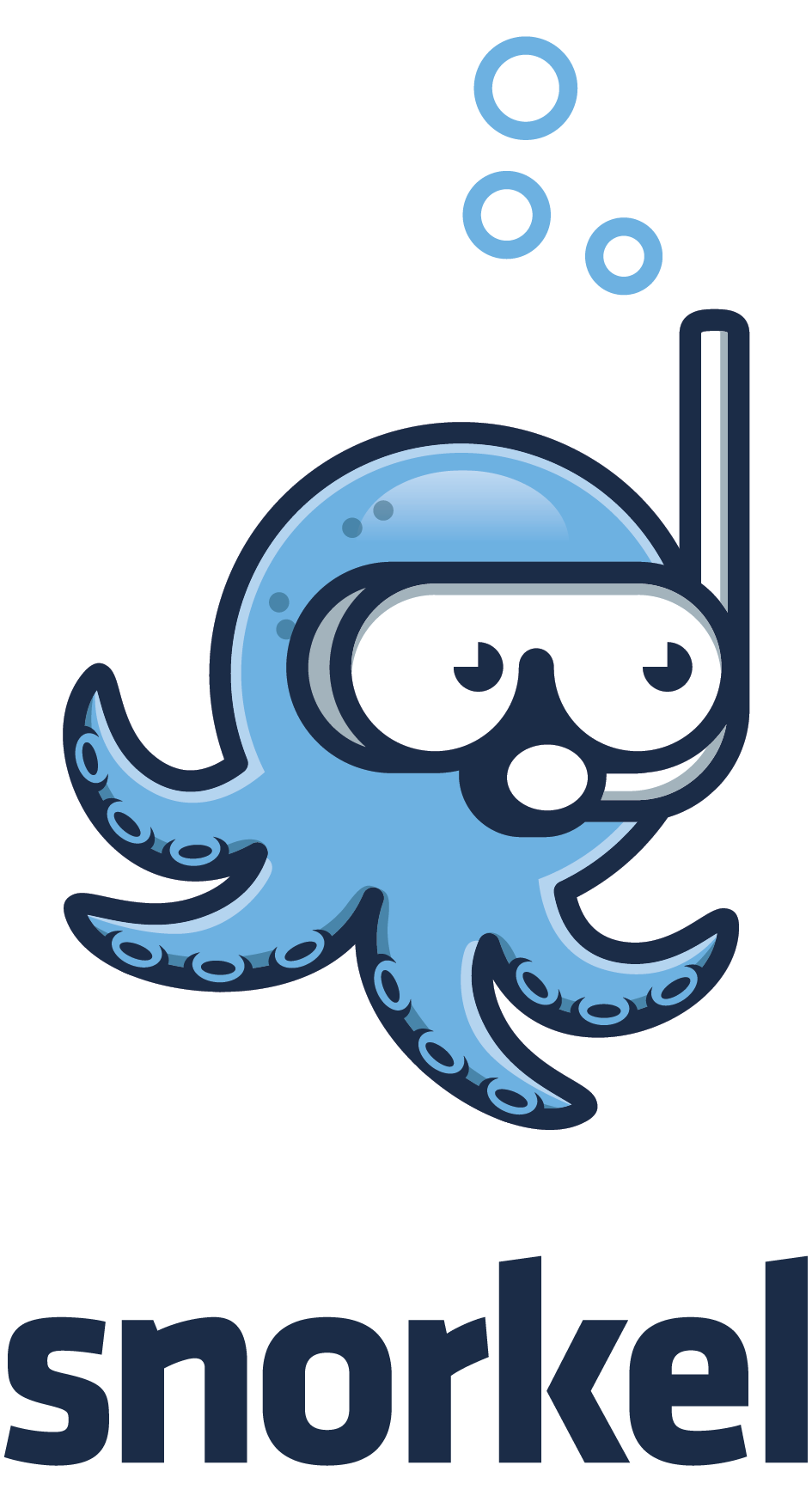 “Chemicals of type A should be harmless…”
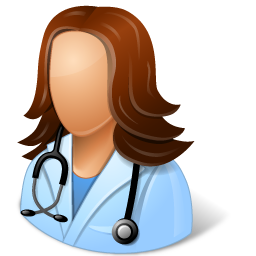 Natural Language
Subset A
External KBs
Subset B
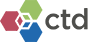 Subset C
Patterns & dictionaries
“causes”, “induces”, “linked to”, “aggravates”, …
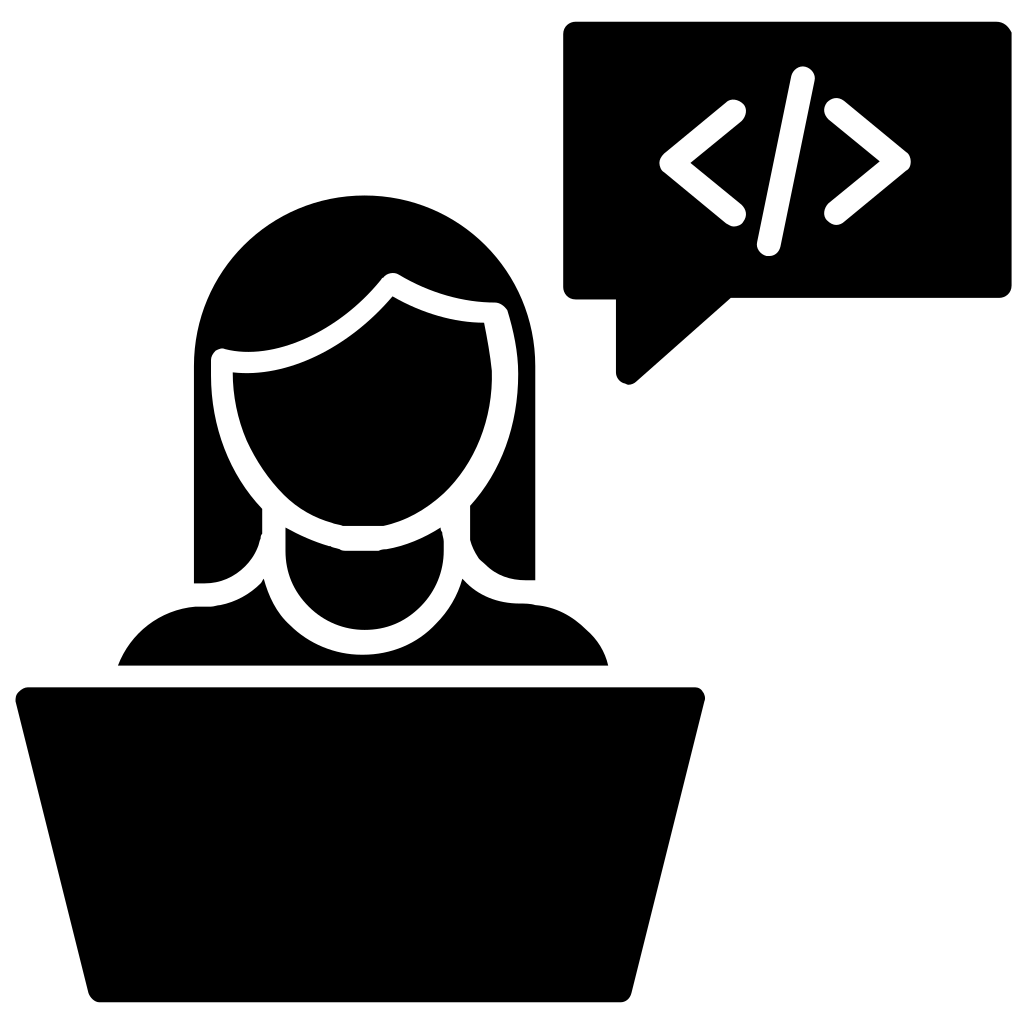 Expert Developers
Pattern(“{{0}} reacts with”)
END MODEL
EXPERT KNOWLEDGE & DATA
Goal: Bring all sources to bear to program ML systems in a radically faster and easier way
The Snorkel Pipeline
def lf1(x):
return 1 if cid in KB else 0
def lf1(x):
return 1 if cid in KB else 0
USER
def lf1(x):
return 1 if cid in KB else 0
PROBABILISTIC TRAINING DATA
END MODEL
def lf1(x):
return 1 if cid in KB else 0
LABEL MODEL
LABELING FUNCTIONS
Key point: Input is labeling functions– No hand-labeled training sets
1
2
3
Users write labeling functions to generate noisy labels
Snorkel models and combine these labels
We use the resulting probabilistic training labels to train a model
[Speaker Notes: Besides a small evaluation set, there’s no hand-labeled data]
Step 1: Writing Labeling Functions
def lf1(x):
return 1 if cid in KB else 0
def lf1(x):
return 1 if cid in KB else 0
def lf1(x):
return 1 if cid in KB else 0
PROBABILISTIC TRAINING DATA
def lf1(x):
return 1 if cid in KB else 0
END MODEL
LABEL MODEL
LABELING FUNCTIONS
1
Users write labeling functions to generate noisy labels
Jupyter Interface
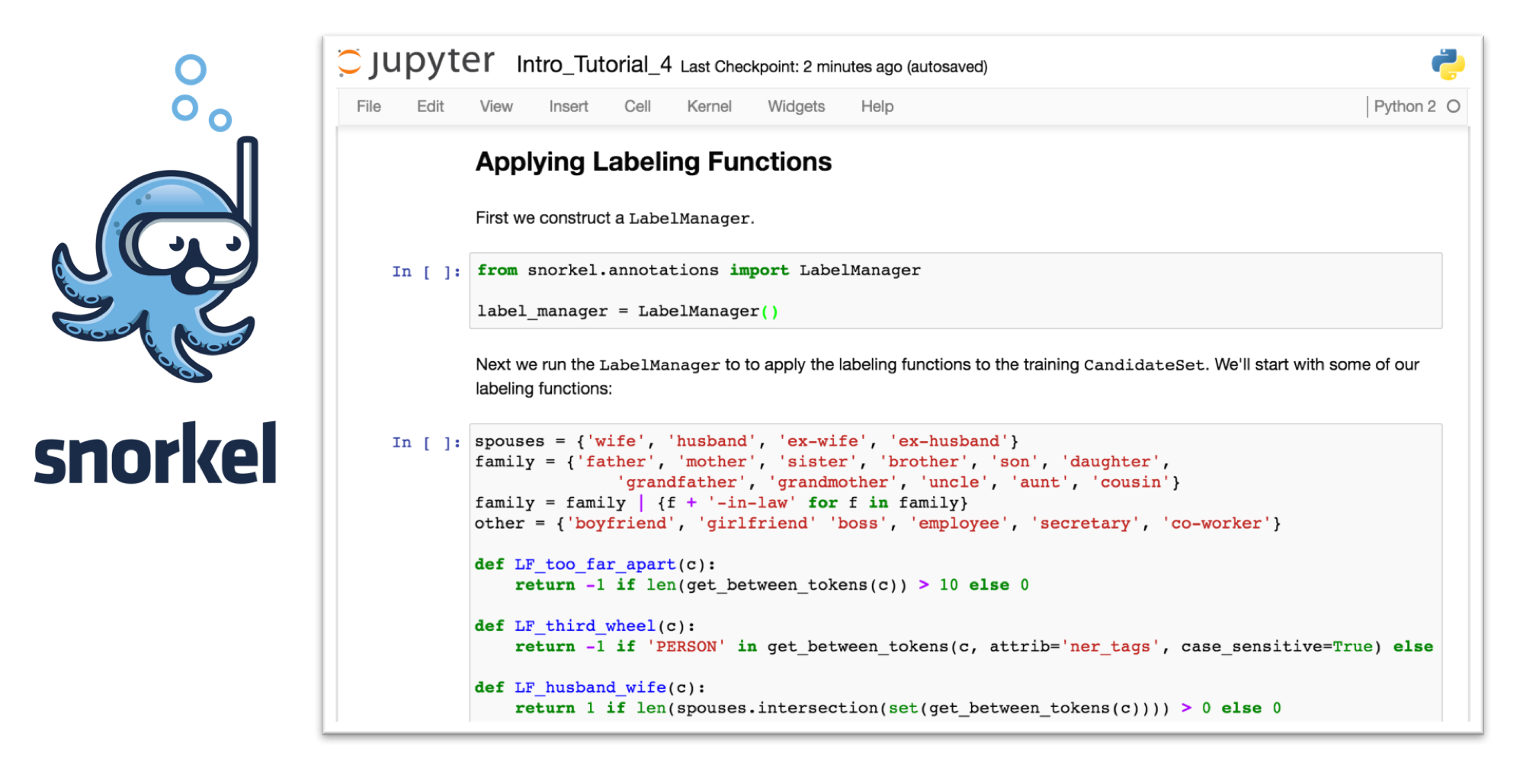 Labeling Functions
Users give Snorkel labeling functions that label data points
def LF_1(x):
  m = re.match('.*caused.*', x.sentence)
  return 1 if m is not None else 0
Example types:

Domain heuristics

Distant supervision



Crowdsourcing

Weak classifiers
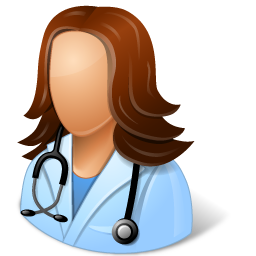 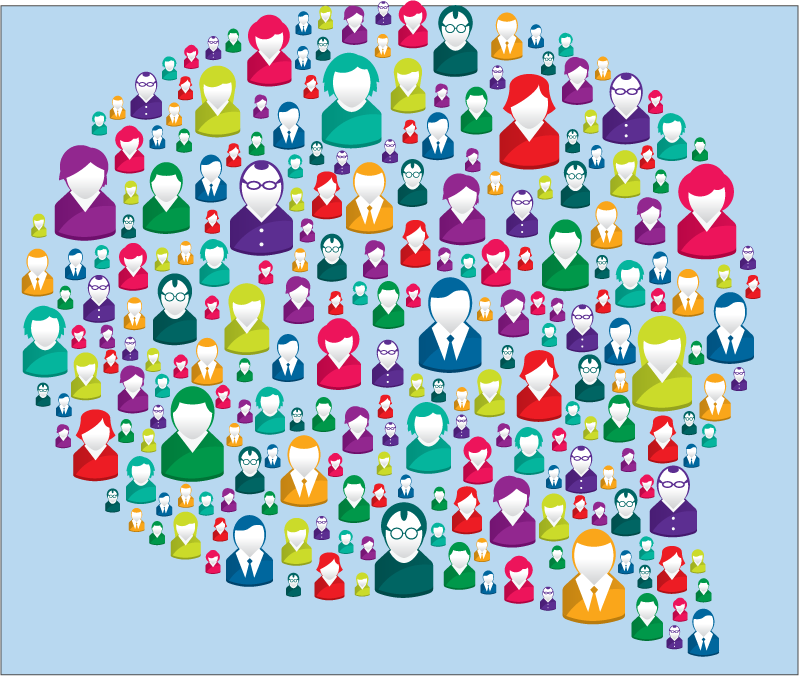 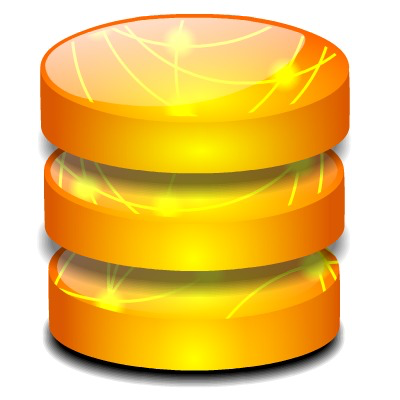 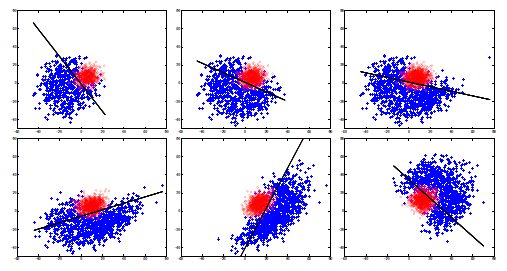 Labeling Functions
“In our study, administering Chemical A caused Disease B under certain conditions…”
def LF_1(x):
  m = re.match('.*caused.*', x.sentence)
  return 1 if m is not None else 0
Label = TRUE
This is likely to be correct, but…
Labeling Functions
“A recent study found no evidence that Chemical A caused Disease B …”
def LF_1(x):
  m = re.match('.*caused.*', x.sentence)
  return 1 if m is not None else 0
Label = TRUE
…sometimes incorrect!
Step 2: Model, Combine, Iterate
def lf1(x):
return 1 if cid in KB else 0
def lf1(x):
return 1 if cid in KB else 0
def lf1(x):
return 1 if cid in KB else 0
PROBABILISTIC TRAINING DATA
END MODEL
def lf1(x):
return 1 if cid in KB else 0
LABEL MODEL
LABELING FUNCTIONS
RAPID FEEDBACK & ITERATION
1
2
Users write labeling functions to generate noisy labels
Snorkel models and combine these labels
Step 3: Train End Model
def lf1(x):
return 1 if cid in KB else 0
def lf1(x):
return 1 if cid in KB else 0
def lf1(x):
return 1 if cid in KB else 0
PROBABILISTIC TRAINING DATA
END MODEL
def lf1(x):
return 1 if cid in KB else 0
LABEL MODEL
LABELING FUNCTIONS
RAPID FEEDBACK & ITERATION
1
2
3
Users write labeling functions to generate noisy labels
Snorkel models and combine these labels
We use the resulting probabilistic training labels to train a model
How do we model and combine LFs?
def lf1(x):
return 1 if cid in KB else 0
def lf1(x):
return 1 if cid in KB else 0
def lf1(x):
return 1 if cid in KB else 0
PROBABILISTIC TRAINING DATA
END MODEL
def lf1(x):
return 1 if cid in KB else 0
LABEL MODEL
LABELING FUNCTIONS
Core Technical Challenge: How to best reweight and combine the noisy supervision signal?
A Generative Model of the Training Data Labeling Process
Labeling Function (LF)
Core Technical Challenge: How to estimate these parameters without any ground-truth labels?
A Generative Model of the Training Data Labeling Process
Learned Accuracies
Probabilistic Training Labels
LF 1
90%
LF 2
80%
LF 3
60%
Intuition: Learn the accuracies from the overlaps
[Speaker Notes: Labels data points as abnormal / normal, where the X_i are radiology cases from our previous example
How to deal with the fact that we have conflicting labels, including tie votes?
Intuition is that LFs that tend to be in the majority should be more accurate, and vice-versa; we learn corresponding accuracies
These then give us probabilistic training labels---ie training labels with confidence scores---for the data points]
Modeling Correlated LFs is Crucial
LF 1
def LF_1(X):
  if subfn_A(X) > 0.5:
    return 1
LF 2
def LF_2(X):
  if subfn_A(X) > 0.7:
    return 1
LF 3
We can learn dependency structure using statistical and/or static analysis techniques [ICML ’17, NIPS ‘17]
[Speaker Notes: There’s another important twist to our problem however: What if the labeling functions are not really independent voters, but are correlated.  For example, they might share a subfunction or use the same data resource; or they might even be duplicates of each other submitted by two different engineers, which we’ve seen happen!]
Conclusion
Many motivating applications can be built with dark data extraction systems—if they are lightweight.

The key bottleneck in ML is training data
We can get around this by generating noisier training data that we then model
Thank you!
DAY 2 – SECOND SET
JACKIE’S BOOKMARK
Snorkel: Future Research Directions
MTL & Beyond
Programming Stack
Supervision Stack
Higher-level, declarative interfaces to Snorkel
High-level
LFs Auto-Generated 
from User Behavior
Automated
Application Interfaces
LFs Compiled from 
Natural Language
Declarative Language
Users can provide supervision via higher-level interfaces such as…
Writing LFs over unsupervised features [NIPS’17]
Saying natural language explanations [ACL’18]
Providing observational signals (e.g. eye trackers)
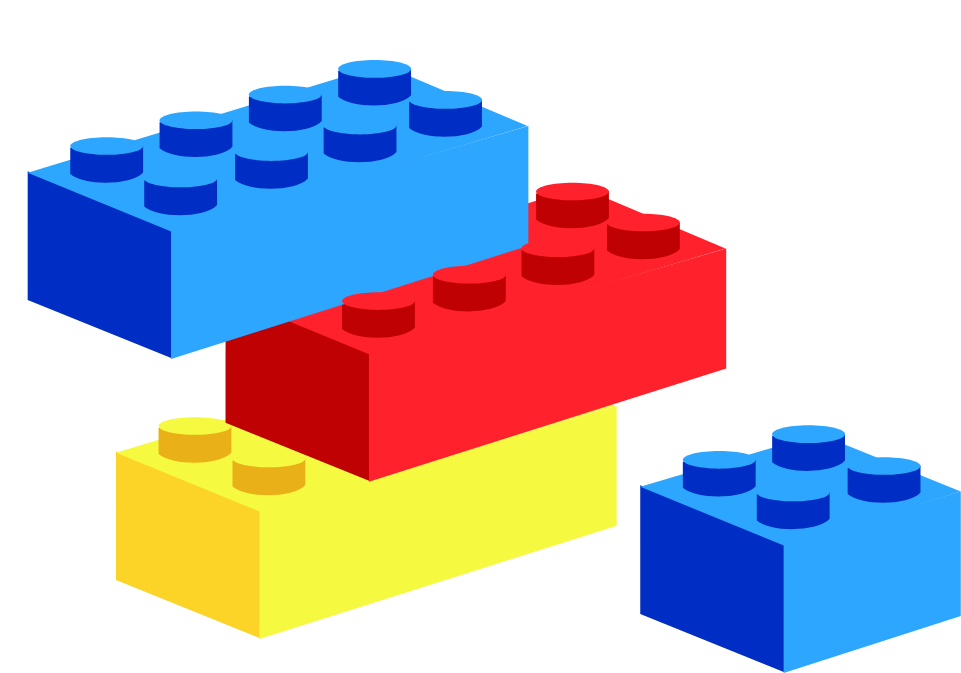 High-Level Language
LFs Built on 
Advanced Primitives
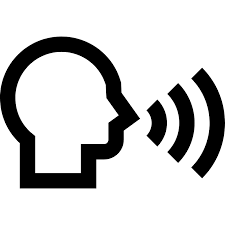 Assembly Language
LFs Coded Directly
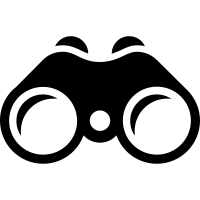 Machine Language
Individual Labels
Low-level
Manual
Goal: Make ML radically easier to program
Snorkel MeTaL
A New Framework for Managing Multi-Task Supervision
https://github.com/HazyResearch/metal
Challenge & Opportunity: Training Signal at Multiple Levels of Granularity
Coarse-grained
Report has negative sentiment
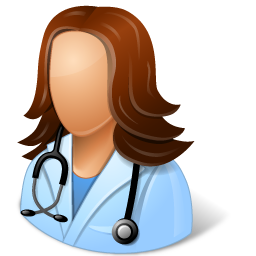 “Indication: Chest pain. Findings: Focal consolidation and pneumothorax…”
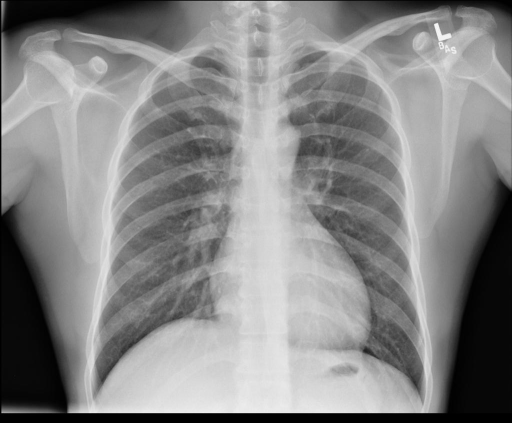 Diagnosis is abnormal
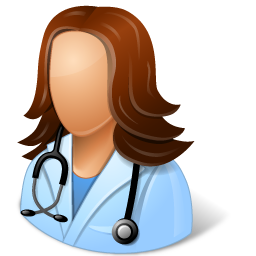 Patient has focal consolidation
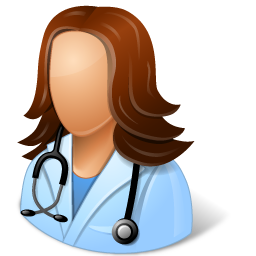 Fine-grained
How can we bring all these diverse signals to bear?
Challenge & Opportunity: Training Signal at Multiple Levels of Granularity
Coarse-grained
Report has negative sentiment
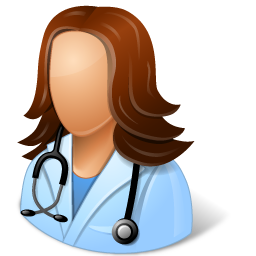 Task 1
“Indication: Chest pain. Findings: Focal consolidation and pneumothorax…”
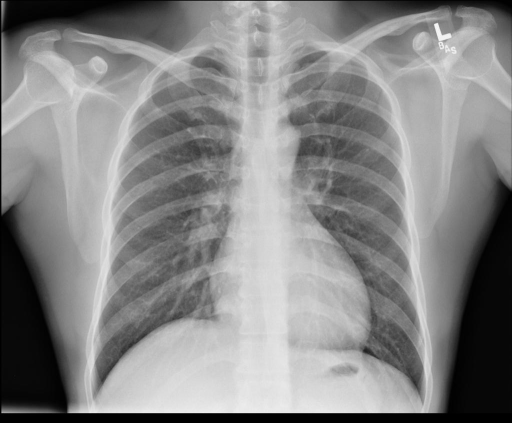 Diagnosis is abnormal
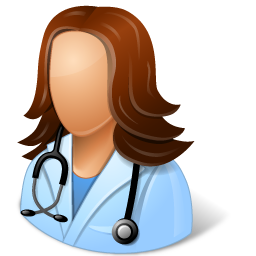 Task 2
Patient has focal consolidation
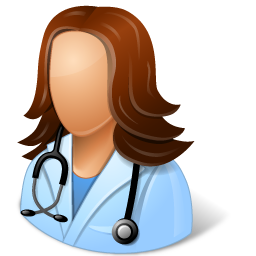 Task 3
Fine-grained
View each source as labeling one more related tasks
Snorkel MeTaL for Multi-Task Supervision
Multi-Task Supervision
End Model
Label Model
Unlabeled Data
Task Graph
USER
Intuition: We can observe overlaps across tasks for extra signal
Diagnosis is normal
Given the task structure, this is an observable form of disagreement!
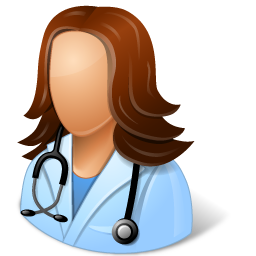 Task 2
Patient has focal consolidation
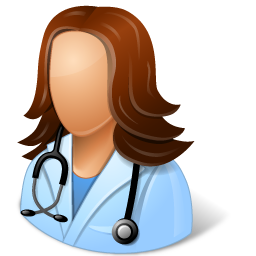 Task 3
We can use our new matrix approximation approach to learn the accuracies of these multi-task sources!
Example: Chemical-Disease Relation Extraction from Text
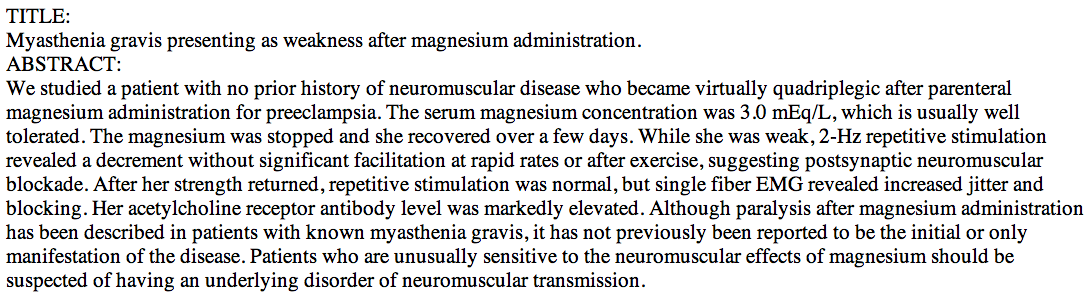 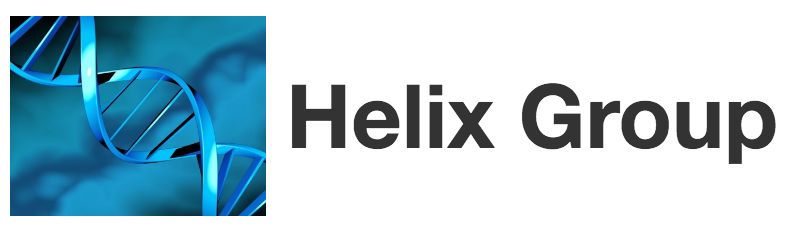 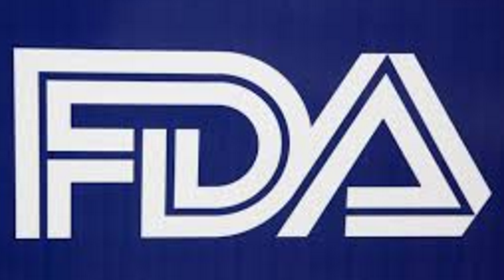 Goal: Populate a relational schema with relation mentions
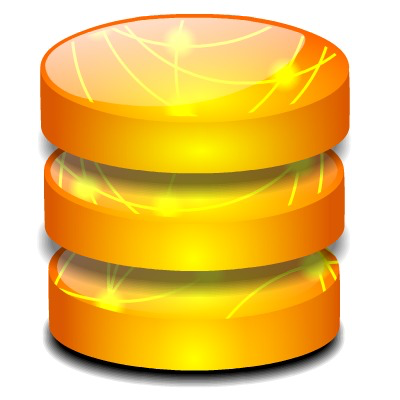 KNOWLEDGE BASE (KB)
[Speaker Notes: Work on flow here!]
Example: Chemical-Disease Relation Extraction from Text
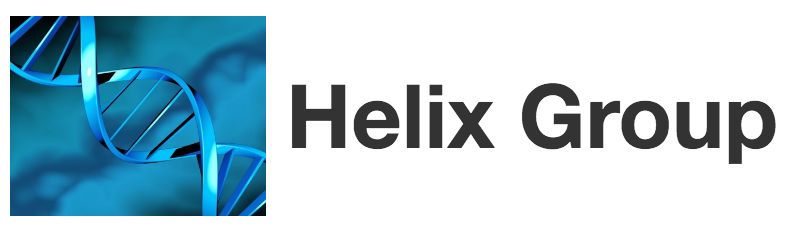 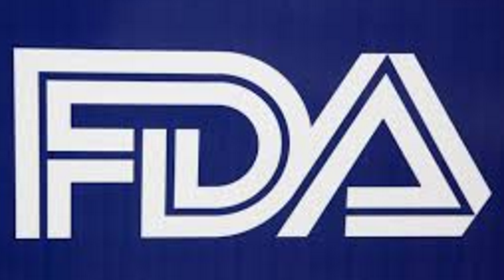 Task 3: CAUSES(C, D)?
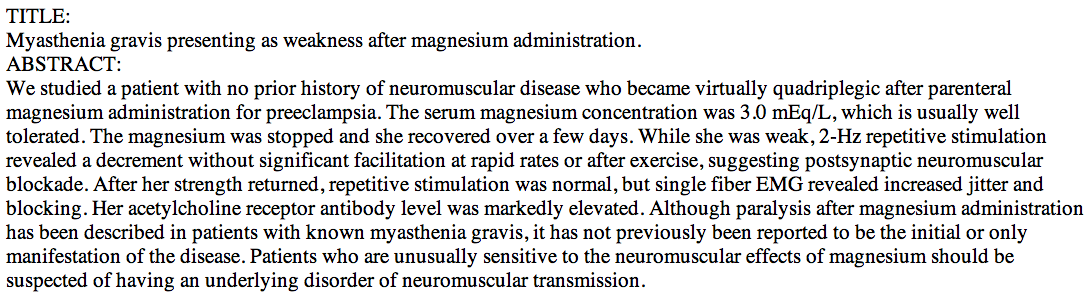 Task 1: DISEASE?
Task 2: CHEM?
How do we build a “Software 2.0” system for this?
[Speaker Notes: In previous talks about Snorkel, we had focused on just the end Chemical-disease relation extraction task as an example… but really, this task involves at least three tasks (and, three types of labels)

And, could involve even more tasks (sub-types of chem/dis; specific hierarchies of types of relationships; etc) and more different *types* of labels

= MTS + MTL

TODO: Need to make the point then that people have done MTL / joint inference before, people have done WS before (previous section), but how do we combine them??]
Existing approaches for this problem
Weak supervision:
Quickly train each model and pipeline them!

Problems:
Cascading errors
No pooling of sparse signal
Messy deployment
Multi-Task / Joint Learning:
Share learned representations within a single joint model

Problem:
For T tasks, still need T large hand-labeled training sets!
Can we combine these two approaches?
Snorkel MeTaL
A First End-to-End System for Multi-Task Supervision and Learning
Multi-Task Supervision in Snorkel MeTaL
LABELING FUNCTIONS
(LFs)
Label Model
End Multi-Task Model
UNLABELED DATA
TASK GRAPH
Goal: Reweight and combine the noisy labels
Goal: Generalize beyond the noisy labels
[Speaker Notes: Add: “We show in the paper that both of these phases are necessary for high quality”

Need to have a less weak way of presenting this slide- not just “oh, what we did before with some modifications”…]
Label Model
End Model
Step 1: Inputs
Specifying a Simple Task Relationship Graph
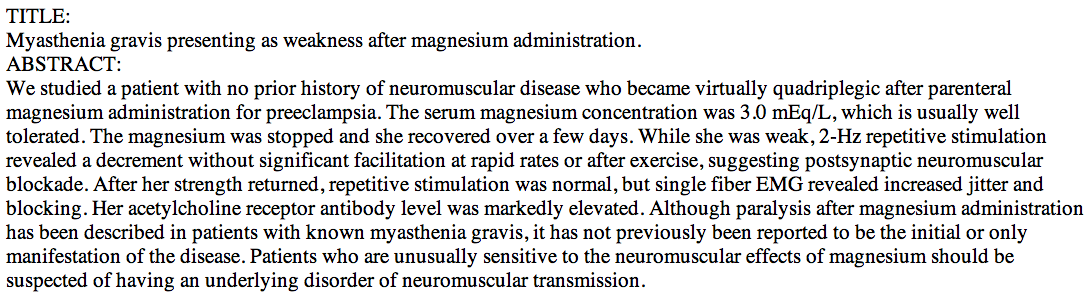 Task 3: CAUSES(C, D)?
!D => !C(D,C)
!C => !C(D,C)
Task 1: DISEASE?
Task 2: CHEM?
Simple way to specify known logical structure
Expressing Multi-Task Weak Supervision as Labeling Functions
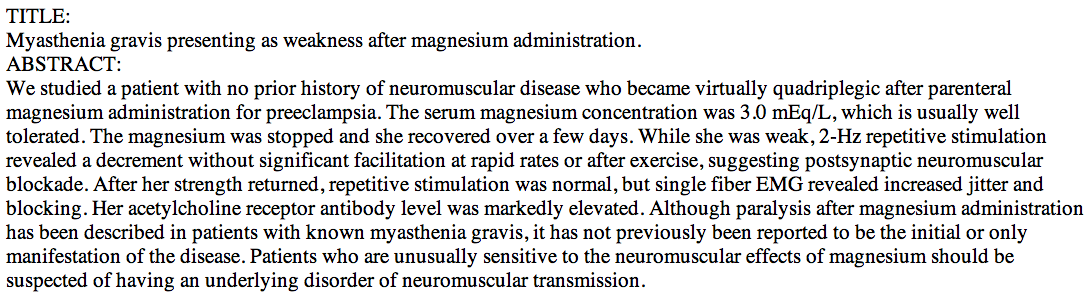 Example Labeling Functions:
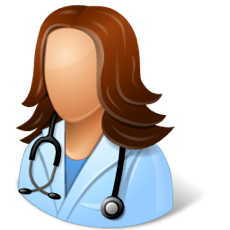 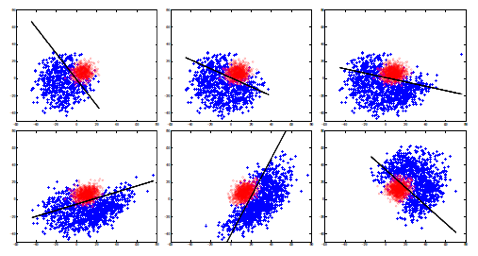 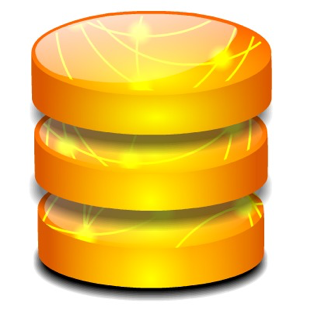 def disease_in_KB(x):
  if x.arg[0] in DISEASES:
    return DISEASE
  else:
    return None
def pretrained_chem_tagger(x):
  seq = chem_tagger.tag(x.sent)
  tag = seq[x.arg[1].pos]
  if tag == ’CHEM’:
    return CHEMICAL
  else:
    return None
def cause_pattern_match(x):
  if re.find(r’cause.*’, x.sent):
    return CAUSES
  return None
Label Model
End Model
Step 2: Modeling Multi-Task Weak Supervision
Modeling Multi-Task Supervision
Input: noisy, overlapping and conflicting labels from LFs of unknown accuracies

Goal: learn the accuracies of the LFs, without labeled data, to reweight and combine their labels

A classic technical challenge, but with several fundamental twists…
Small # of labelers, each with large coverage
Correlated labelers
Multi-task labelers
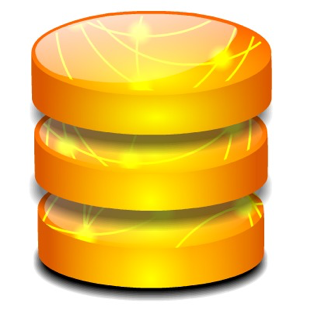 Label Model
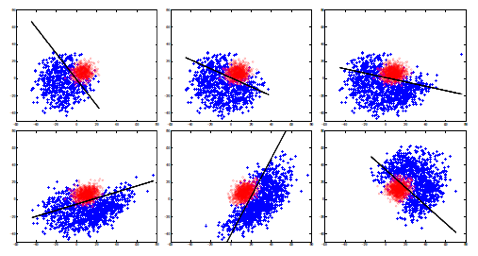 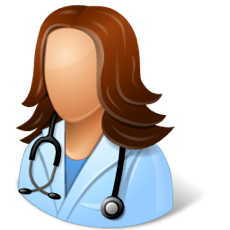 First step: Represent the problem…
Modeling LFs as Noisy Voters
Modeling Multi-Task Supervision
Task 3: CAUSES(C, D)?
Unobserved multi-task labels with given structure

Observed labeling function outputs

Correlations between labeling functions
y3
Task 1: DISEASE?
Task 2: CHEM?
y1
y2
ICML 2017
Problem: How to learn without any observed ground-truth labels??
[Speaker Notes: Points to make:- Different tasks may have different amounts of LFs / density of labels (for example, Causes may have far less supervision)
- We can still learn from disagreements!

OUTLINE:
Basic idea / overview slide
FG / PGM representation: (i) Y / task graph, (ii) LFs, (iii) deps  Solve this using gibbs sampling + gradient descent
Preview: New matrix completion approach (better scaling!!!)
Theory + recap]
Intuition: Learning from LF Overlaps
Task 3: CAUSES(C, D)?
If two LFs disagree on average, we know one (or both) must have lower accuracy

Problem: What if LFs are too sparse for a task?

We can learn from cross-task agreements too!
y3
Task 1: DISEASE?
Task 2: CHEM?
y1
y2
We can then learn this model using Gibbs sampling + SGD
[Speaker Notes: Points to make:- Different tasks may have different amounts of LFs / density of labels (for example, Causes may have far less supervision)
- We can still learn from disagreements!

OUTLINE:
Basic idea / overview slide
FG / PGM representation: (i) Y / task graph, (ii) LFs, (iii) deps  Solve this using gibbs sampling + gradient descent
Preview: New matrix completion approach (better scaling!!!)
Theory + recap]
Full Label Model Procedure
These can then be used to train any discriminative model!
Label Model
End Model
Step 3: Dynamically-Compiled MTL Network
Dynamically-Compiled MTL Network
Dynamically-Compiled MTL End Model
User-Provided Task Graph
Task 3: CAUSES(C, D)?
Task heads
Intermediate layers
[shared]
Task 1: DISEASE?
Task 2: CHEM?
Input module
[shared]
Step 2: Training a Noise-Aware Model
In a supervised learning setting, we would learn from ground-truth labels:



Here, we learn from the noisy labels:
Only requires simple tweak to loss function works over many models including Logistic Regression, SVMs and LSTMs.
Putting it all back together…
TASK GRAPH
Label Model
End Model
LABELING FUNCTIONS
UNLABELED DATA
2
1
3
Users write multi-task labeling functions and specify a task graph
We use the resulting prob. labels to train a model
We model the labeling functions’ behavior to de-noise them
[Speaker Notes: Add: “We show in the paper that both of these phases are necessary for high quality”]
Real-World Experiments
Real-World Experiments: Accuracy
Avg. over Traditionally Supervised:		+ 20 points
Avg. over Majority Vote:                      	+ 7 points
Avg. over Pipelined Snorkel:               	+ 4 points
Scaling with Unlabeled Data
Theory:
Given at least three LFs

And dependent on the number of LFs and the structure of their dependencies & tasks

 end model accuracy should scale neg-exponentially with # of unlabeled data points n
Empirically: We indeed see this scaling with unlabeled data!
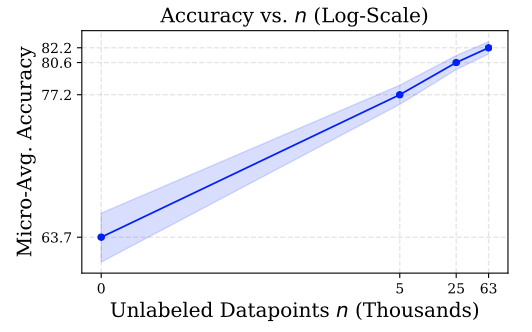 High-Level Takeaways
Big need: Systems that handle emerging end-to-end ML pipelines while being open to slot in arbitrary models
Take advantage of the commoditization of ML models!
Software 2.0 is eating the world… And training data is the key interface

We can “program” training data as code, with the proper techniques

Handling multiple related tasks is critical for real-world problems

For more check out snorkel.stanford.edu

Thank you!
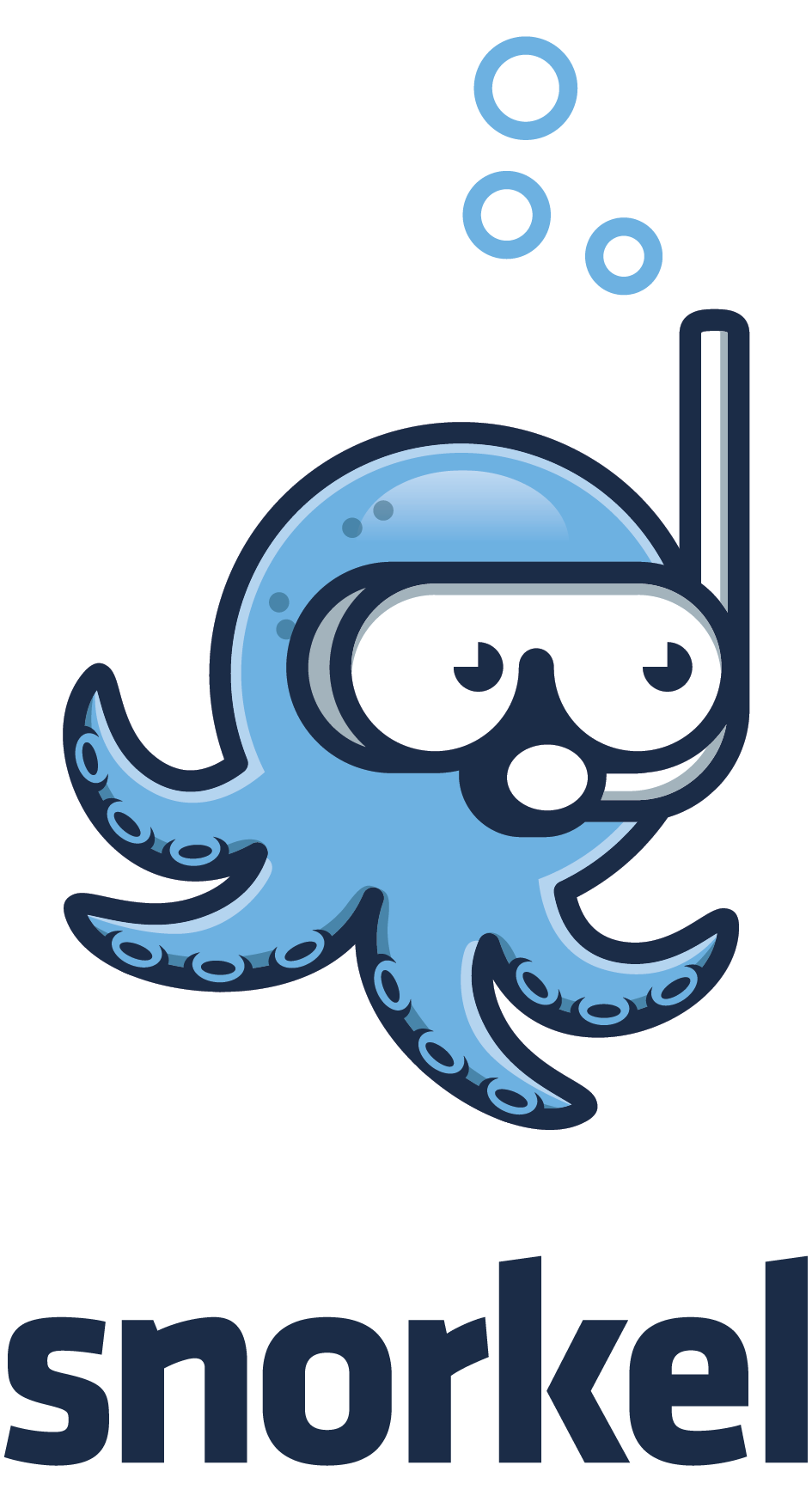 snorkel.stanford.edu